Financial Aid Overview
Presented by:
Ventura College 
Financial Aid Office
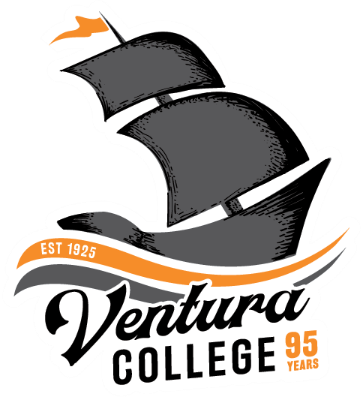 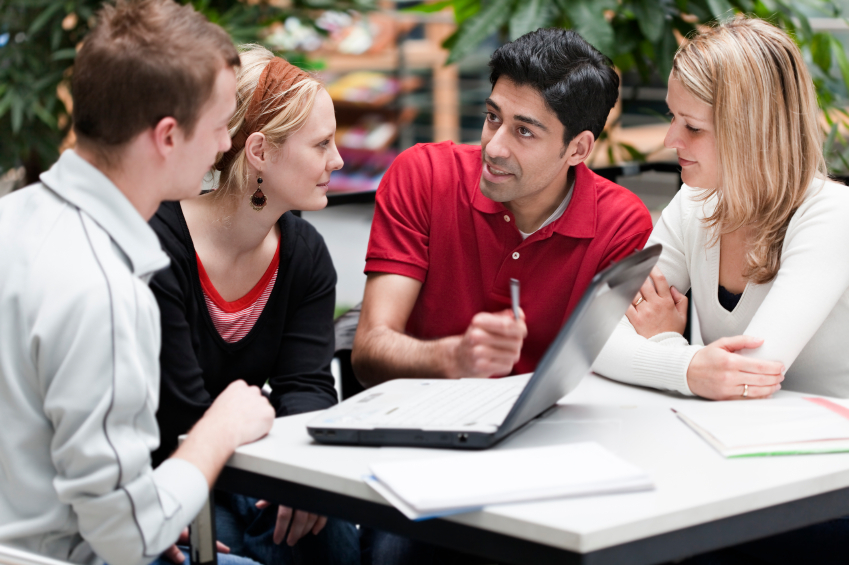 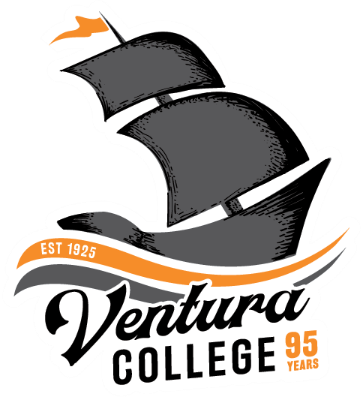 What is Financial Aid?
Financial aid is money to help pay for a college or career school.
Aid can come from:
The U.S. federal government
The state in which you live in
The college you attend
A nonprofit or private organization
Promise Grants and Promise Programs 
(CA Community Colleges Only)
Cover cost of Enrollment Fees and/or Registration Fees

California College Promise Grant

 VCCCD Promise Programs
Federal Grants*

Free money based on financial need
Federal Pell Grant
Federal Supplemental Educational Opportunity Grant (FSEOG)
State Grants
Cal Grant
Student Success Completion Grant (CA Community College Only)
Chafee Grant (Current/former foster youth)
Middle Class Scholarship (CSU and UC)
State University Grant (CSU)
Blue & Gold Opportunity Plan (UC)
Federal Work-Study*
Gives students the opportunity to work on campus.
Earn work experience.
FWS income does not have to be reported on the FAFSA
What are the different types of financial aid?
Federal Work-Study
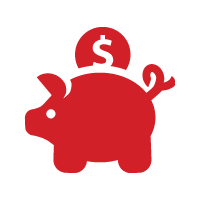 Scholarships
Grants
Scholarships
Awarded based on various criteria
College Foundation Office
Employers
Community
Non-Profits
LoansFunds that are borrowed and needs to be paid back, with interest
Federal Direct Loans*
Private Loans
DREAM Loan
Financial Aid
California Promise Grant (BOG Fee Waiver)
*CA Community Colleges Only
Loans
*FAFSA applicants only
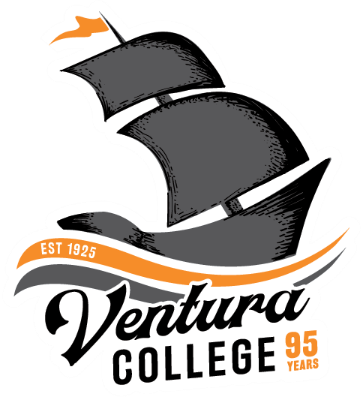 About the CAL Grant
The Cal Grant is awarded by the California Student Aid Commission (CSAC).
Provides financial assistance to qualified California residents and AB540 students.
Awards based on merit and need (GPA and income & asset information)
How to be eligible for the Cal Grant:
Submit a FAFSA or CA Dream Act Application by March 2nd, 2022
High school must certify your GPA
Dream Applicants MUST complete by March 2nd
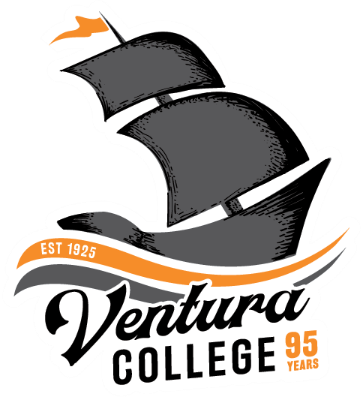 Student Success Completion Grant (SSCG)
Students attending a CA Community College and awarded a Cal Grant B or C could potentially be eligible for an additional grant.
This grant is designed to encourage students to maintain full-time status (12 units or more).
Full-time attendance speeds the completion of a degree and saves you money!
Student Success Completion Grant (SSCG) Requirements​
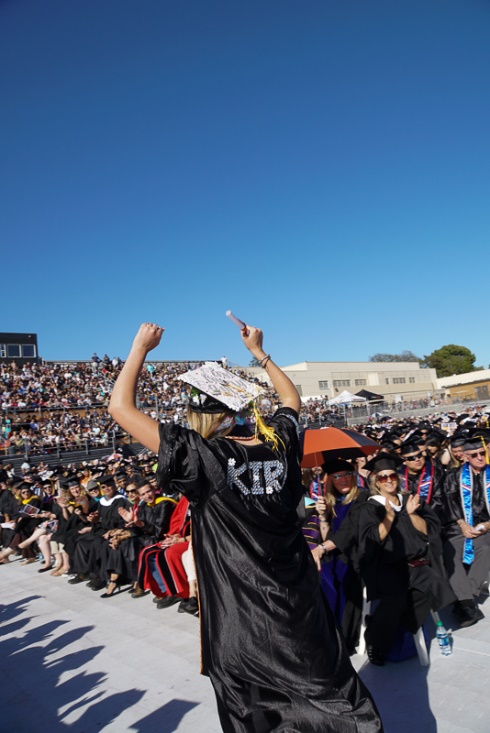 Awarded a Cal Grant B or C
Enrolled Full-Time
12-14.99 Units- $649 per semester​
15 units or more- $2000 per semester​​
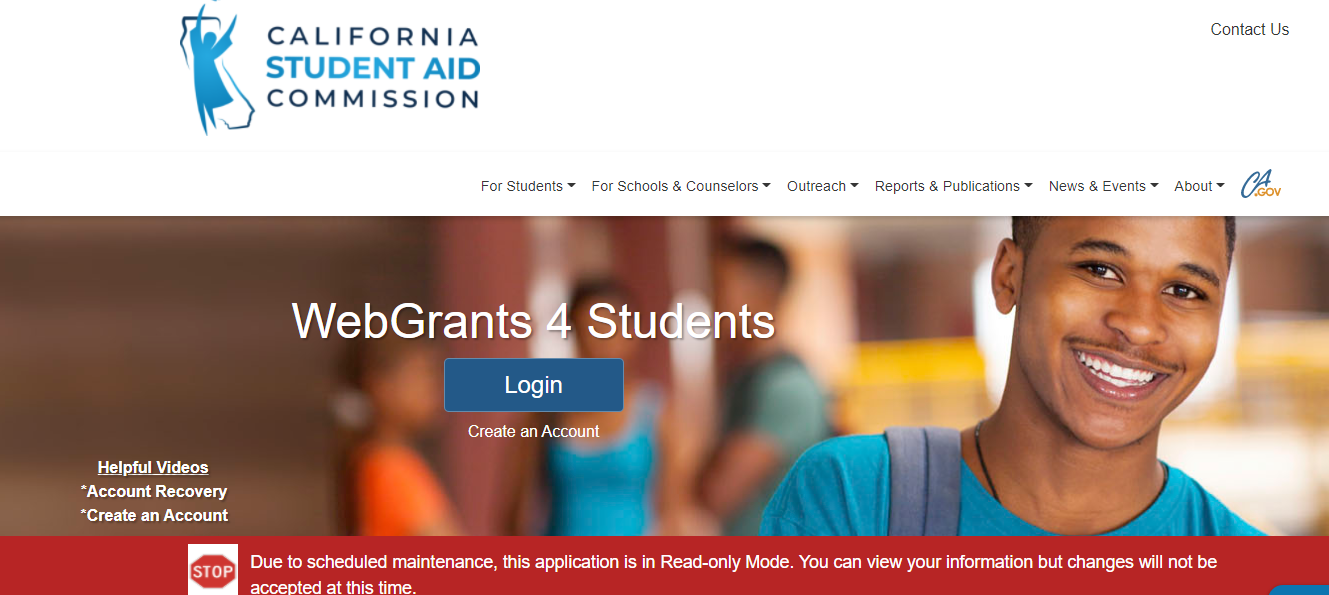 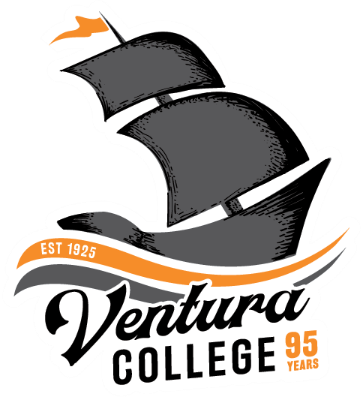 The VC Promise will cover the following fees for Summer 2022, Fall 2022, and Spring 2023:

Fees Covered:*
Enrollment Fees ($46 per unit)
Student Health Fee
Student Center Fee
Student Representative Fee

Students who are enrolled full-time(12 or more units) at VC for Summer 2022 are eligible for the VC Promise

Eligibility Requirements**:

Submit a 2022-2023 FAFSA or CADAA
Apply for Admission 
Be a California resident or AB 540 student  
Residency is determined by Admissions and Records
Enroll full-time at Ventura College for Fall 2022 and Spring 2023

*Fees subject to change. See college website for full description of fees that are covered

**Criteria Subject To Change
Ventura College First Year Promise
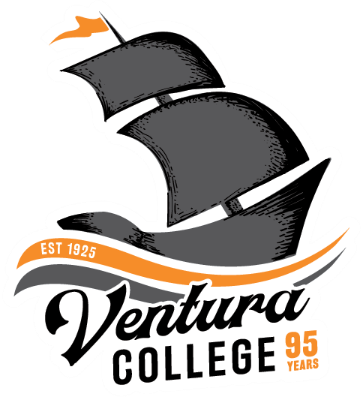 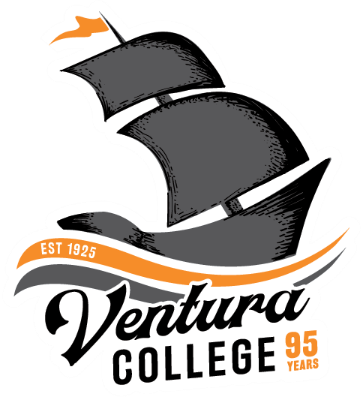 How Do I Apply?
Free Application for Federal Student Aid (FAFSA)
www.fafsa.gov
CA Dream Act Application (CADAA)
www.caldreamact.org
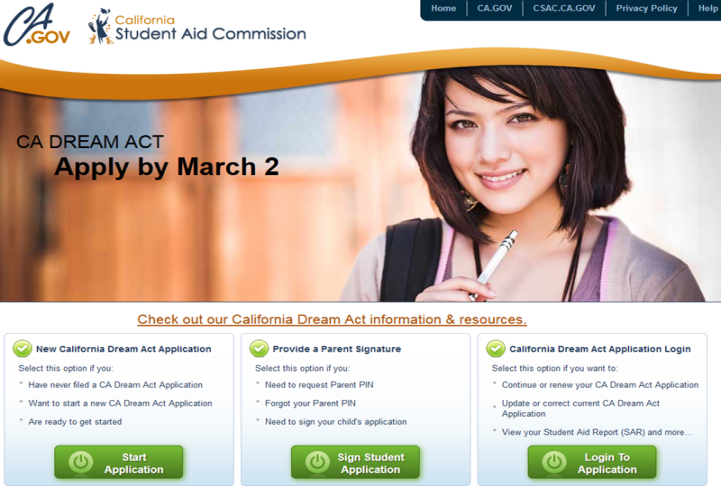 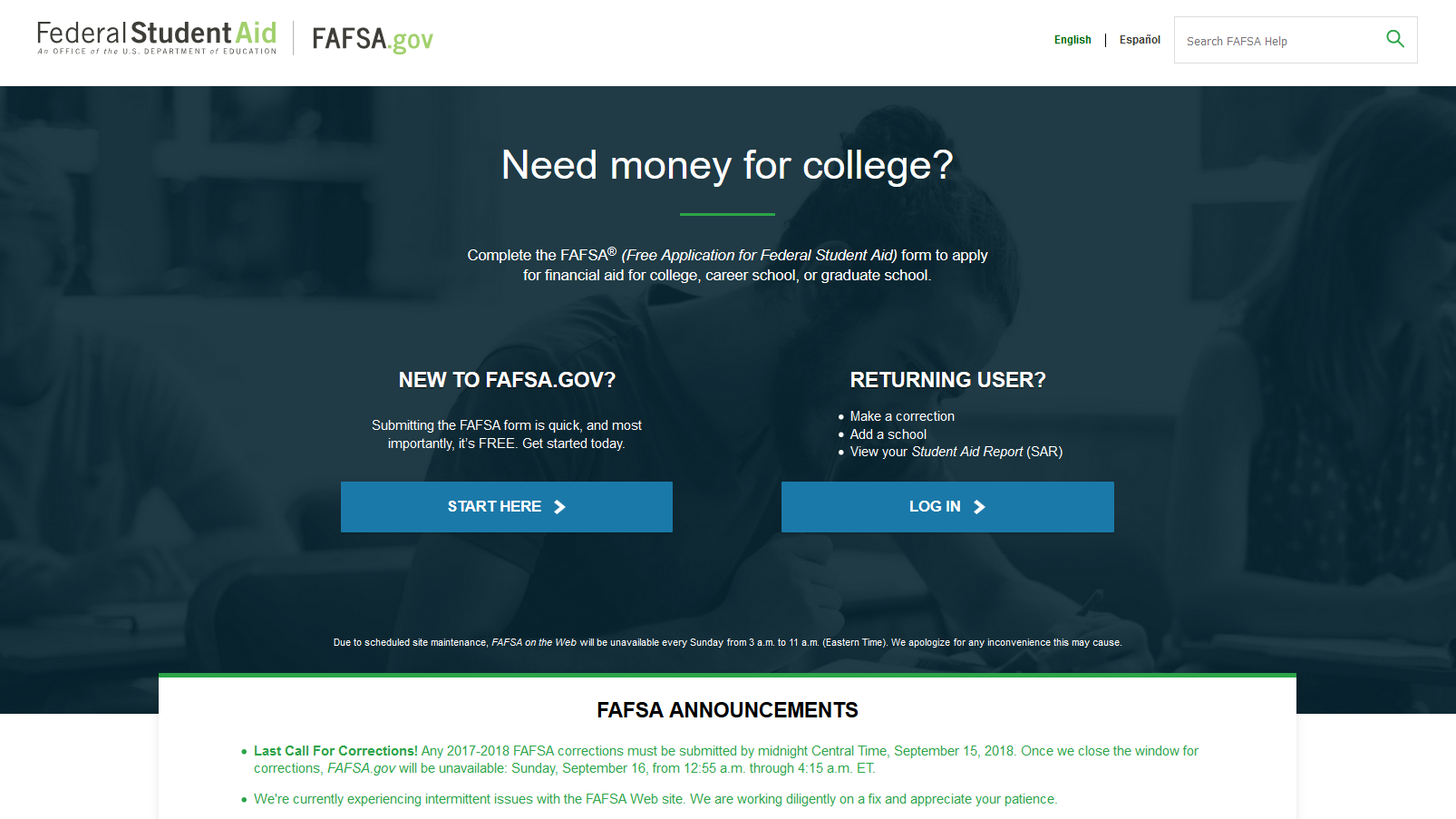 OR
Determines eligibility for federal aid for U.S. citizens or eligible non-citizens 
Also used by many states (including California) to determine eligibility for state aid
For students who are not eligible to complete the FAFSA
Allows eligible students to qualify for state and institutional aid
Be an AB 540 student (determined by Registrar’s Office)
A student’s eligibility for financial aid is determined through one application!
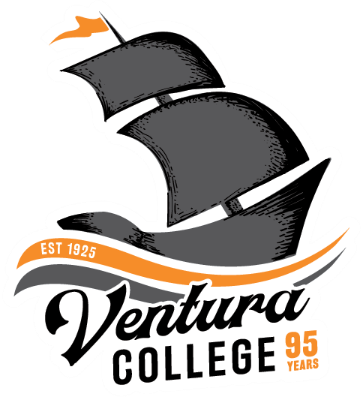 What is Needed to Apply for the FAFSA or CADAA?
FAFSA applicants- If parent(s) do not have a Social Security Number, enter 000-00-000.
CADAA applicants- enter 000-00-000 or parent(s) ITIN.
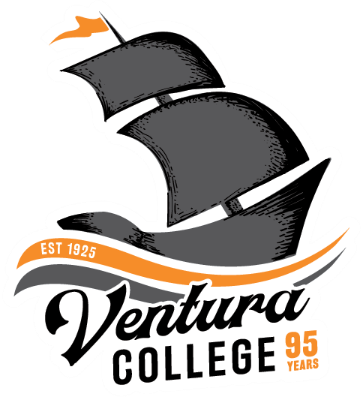 Create an FSA ID for your FAFSA
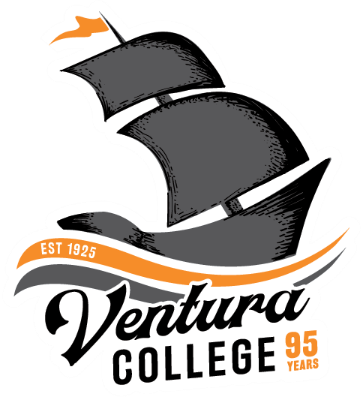 IRS Data Retrieval Tool (DRT)-FAFSA Applicants Only
Purpose: 
To prefill some of the questions on the FAFSA by transferring data from your and/or your parent(s)’ federal income tax returns.In order to protect your privacy, tax return data will not be displayed on the DRT web page or on the FAFSA.

Tax filers will not be allowed to alter any tax data.
IRS data will not be displayed on your Student Aid Report (SAR)

Tax filers unable to use the IRS DRT
	Parents filed a separate return (married filing 	separately or other filing statuses)
	Marital status changed as of 2021
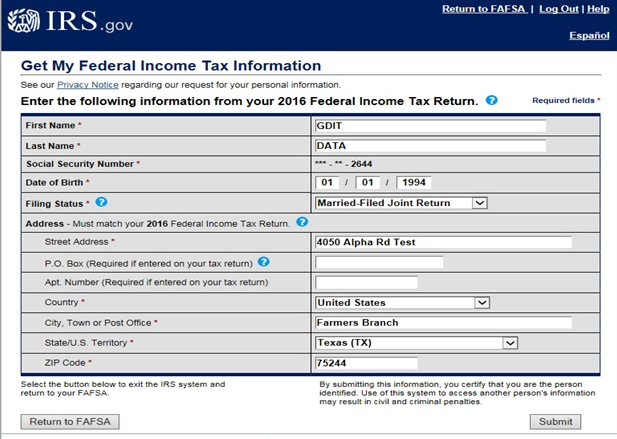 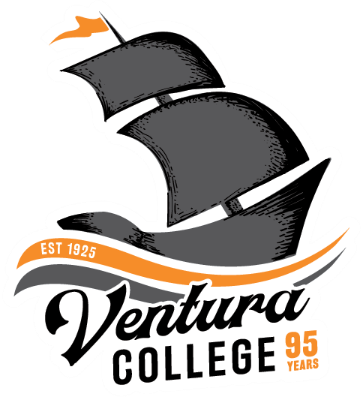 Common Application Errors
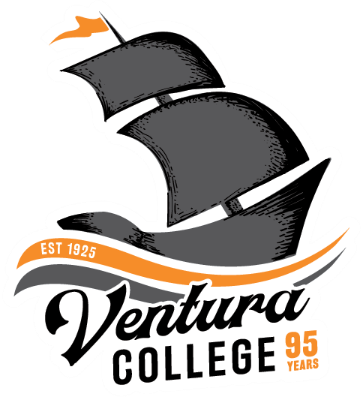 Timeline / Deadlines
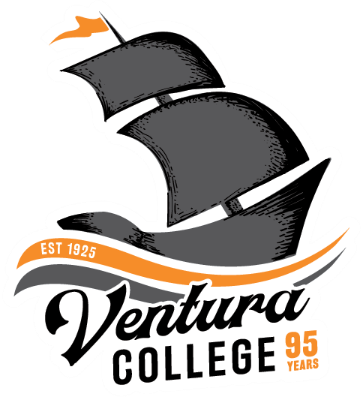 Additional Information
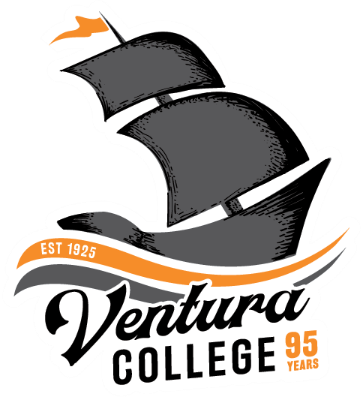 What Happens After Your Application is Submitted?
Once an application is processed, an Expected Family Contribution (EFC) is determined.
The EFC is a measure (index number) to determine the type of financial aid a student could be eligible for.
Colleges/universities will contact students via email, student portal, or by mail.
A student may be asked to submit additional documentation in order to determine eligibility (example: a student selected for verification)
Students should follow-up with their college/university.
Some colleges and universities may not process a financial aid package until the student has been officially admitted to the university.
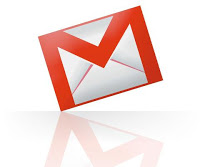 How is my financial aid award determined?
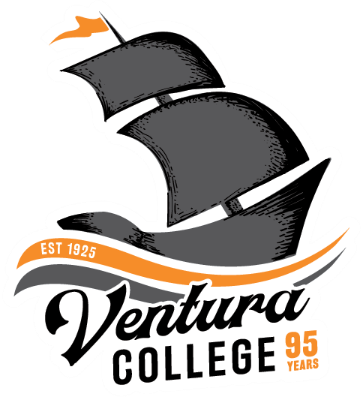 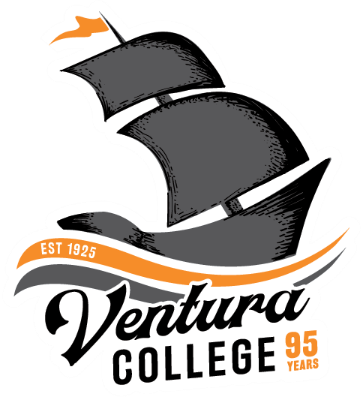 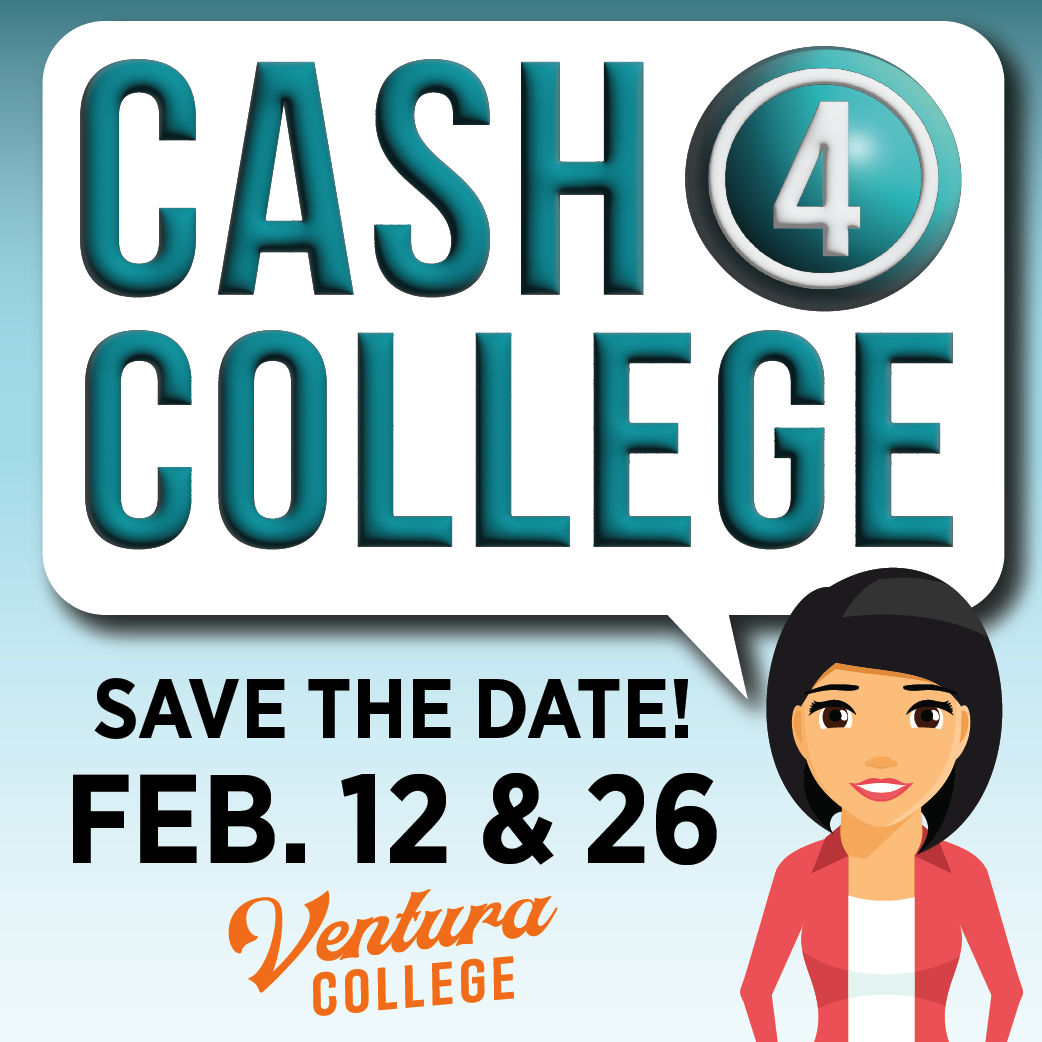 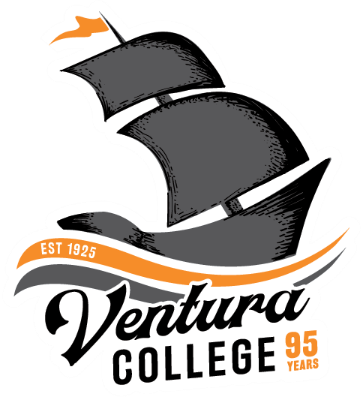 Financial Aid Office Information www.venturacollege.edu/finaid
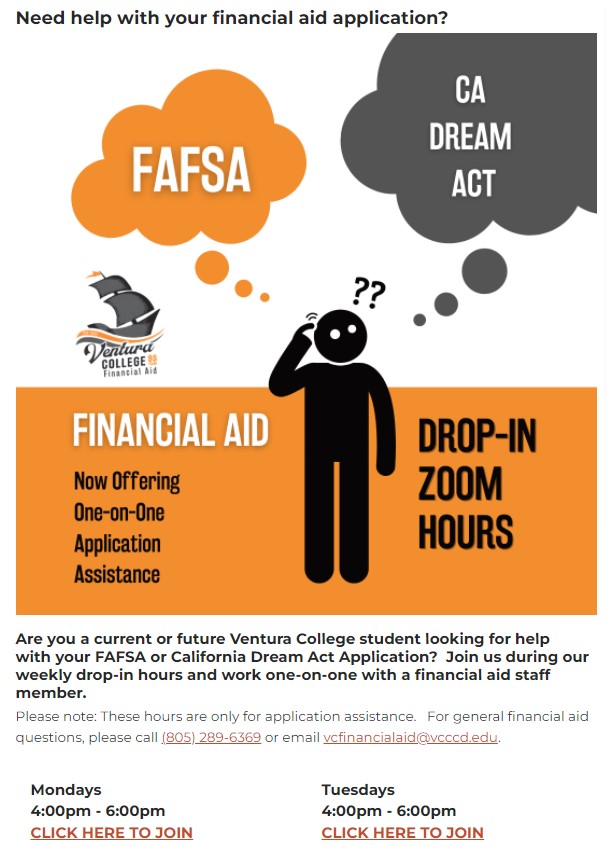 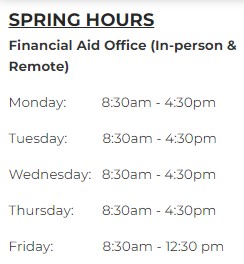 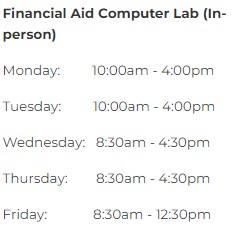 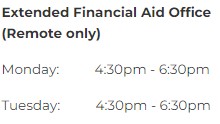 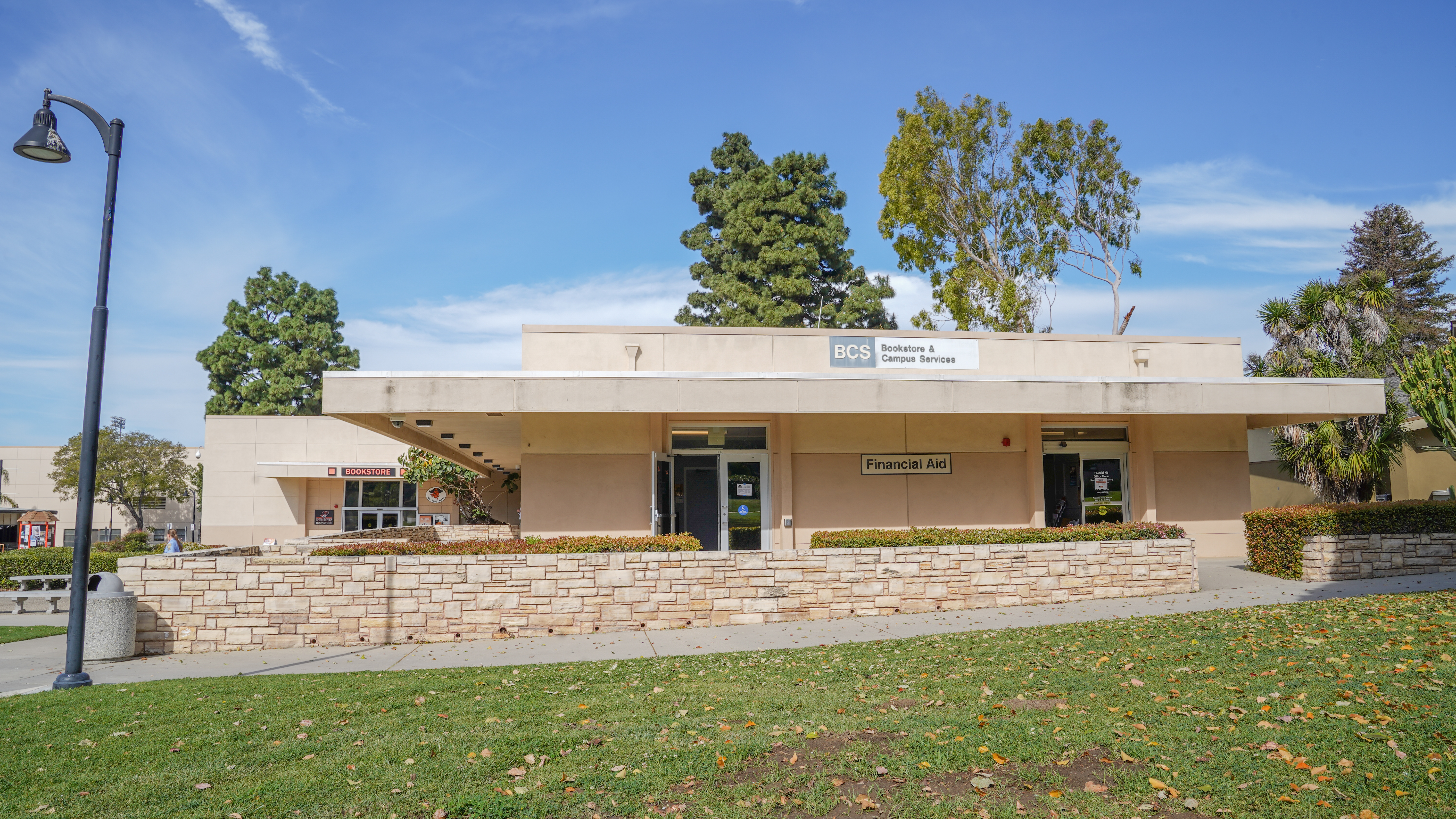 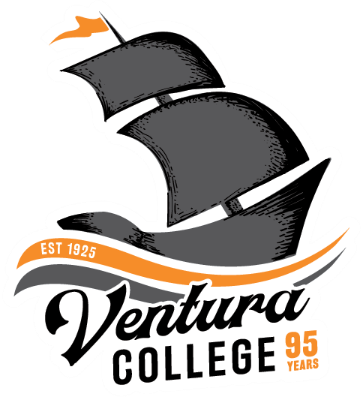 Questions?...
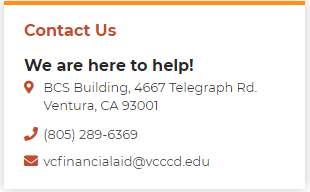